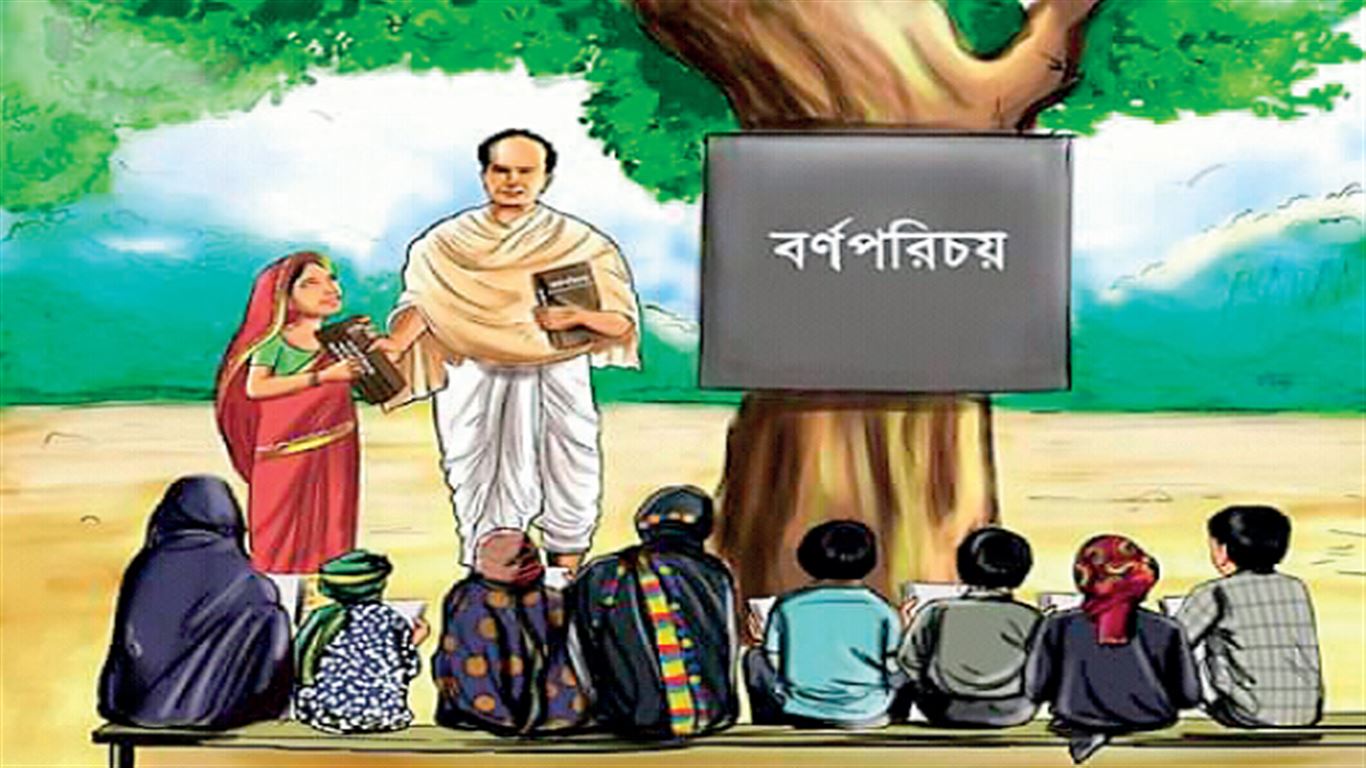 স্বাগতম
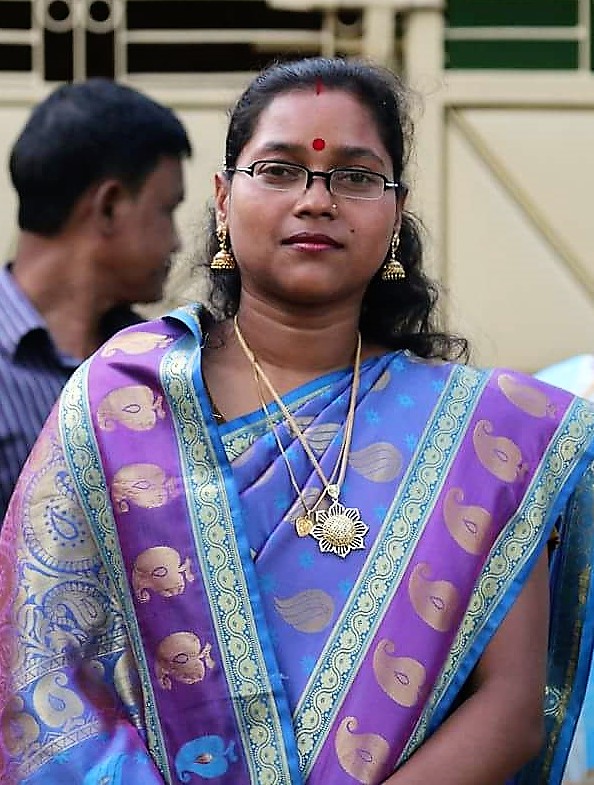 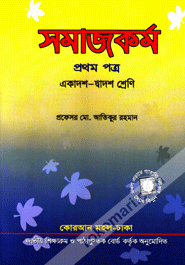 পরিচিতি
ঝুনু রানী সরকার
প্রভাষক (সমাজকর্ম)
পৌর মহিলা কলেজ 
বত্রিশ , কিশোরগঞ্জ ।
মোবাইলঃ০১৭৪১৬৭৫৪২৮।
শ্রেনিঃ একাদশ
বিষয়ঃ সমাজকর্ম
অধ্যায়ঃ৪র্থ
সময়ঃ৪৫ মিনিট
তারিখঃ২৩/০৫/২০২০
sajibchandradas28@gmail.com
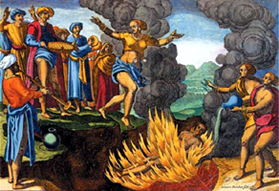 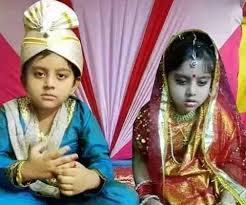 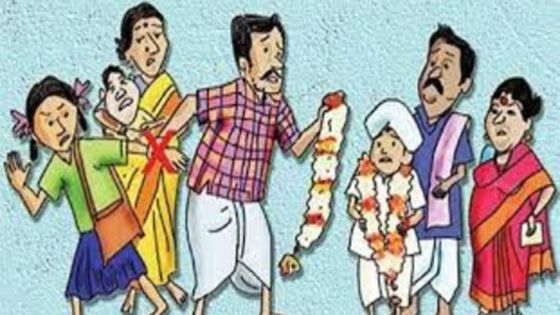 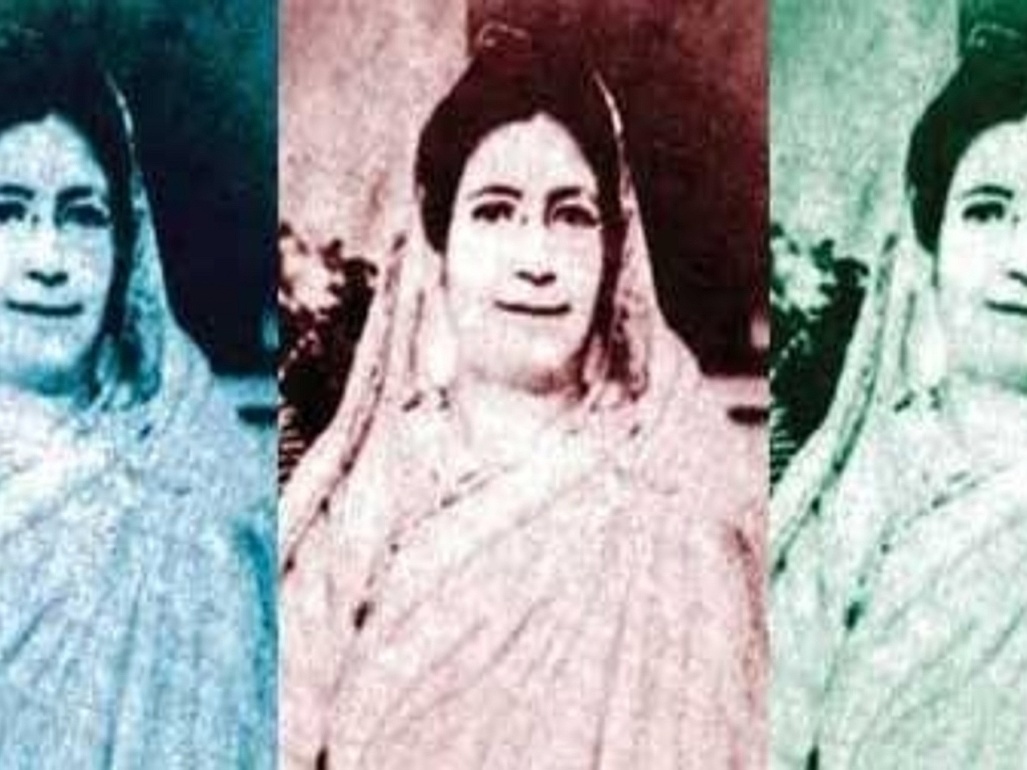 সমাজসংস্কার আন্দোলন
শিখনফল
এই পাঠ শেষে শিক্ষার্থীরা – 
সমাজসংস্কার সম্পর্কে বলতে পারবে;
সমাজসংস্কার আন্দোলন ব্যাখ্যা করতে পারবে;
সমাজসংস্কার আন্দোলনের গুরুত্ব বর্ণনা করতে পারবে।
সমাজসংস্কার আন্দোলন বলতে এমন একটি সমবেত ও সচেতন প্রচেষ্টাকে বুযায়, যার দ্বারা সমাজ জীবন থেকে  কুসংস্কার ও ক্ষতিকর রীতিনীতি এবং মূল্যবোধকে দূর করে পরিকল্পিত পরিবর্তনের মাধ্যমে বাঞ্ছিত পরিবেশ  সৃষ্টি  করা হয়  ।
সমাজসংস্কার আন্দোলন গুলোঃ
সতীদাহ প্রথা উচ্ছেদ আন্দোলন।
হিন্দু বিধবা বিবাহ আন্দোলন।
নারী  শিক্ষা  আন্দোলন।
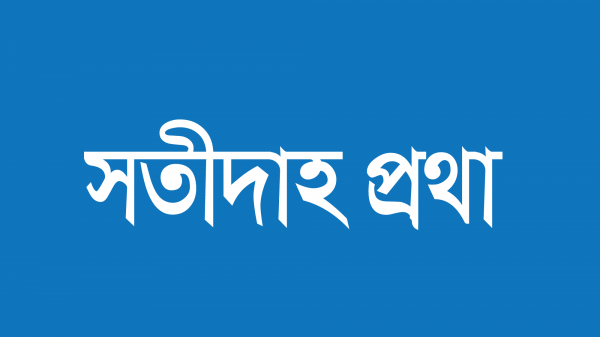 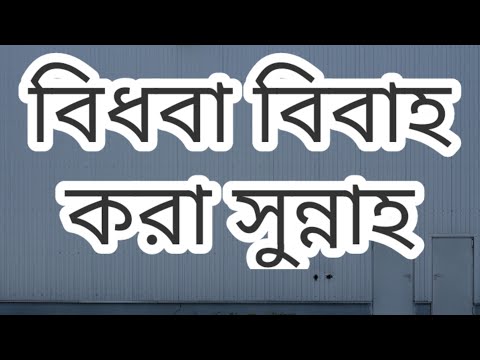 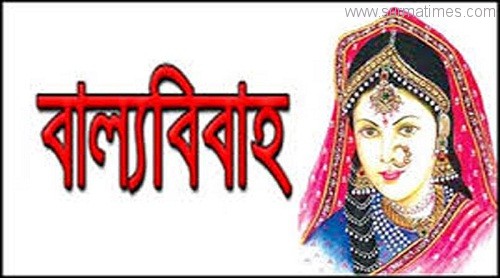 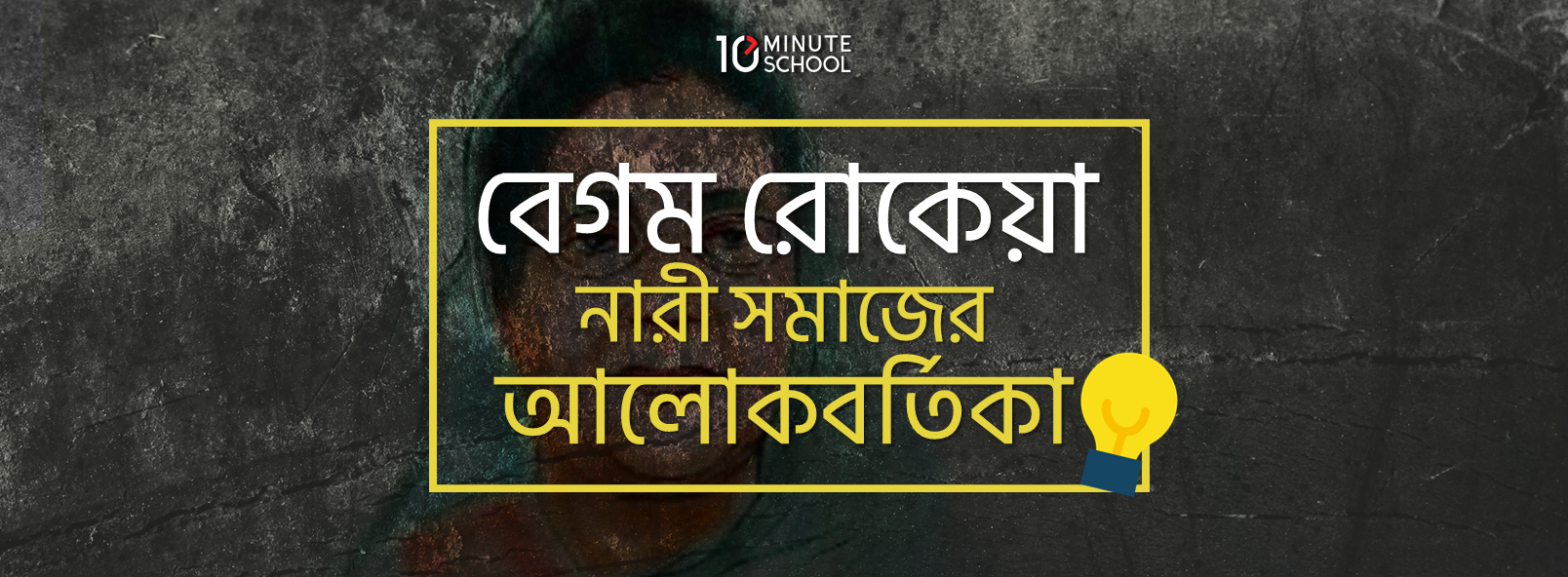 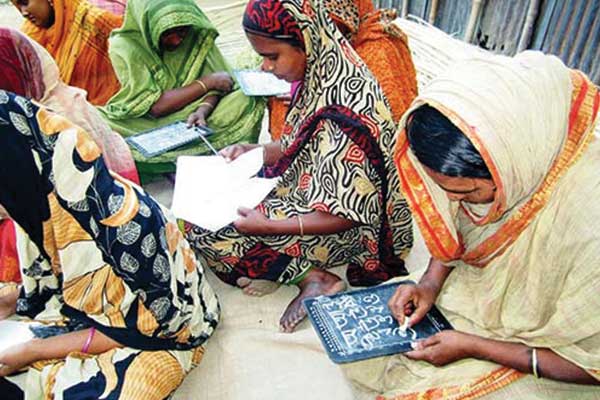 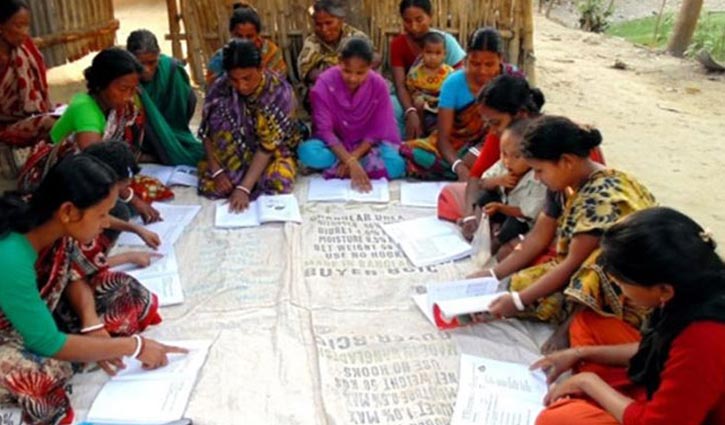 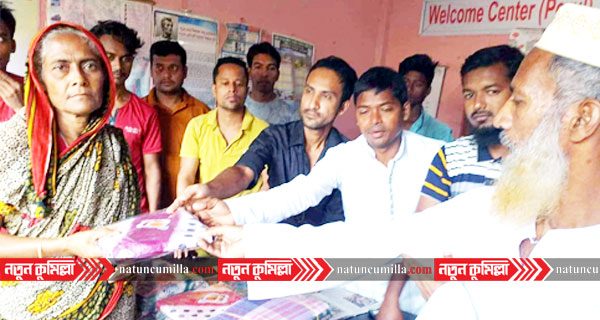 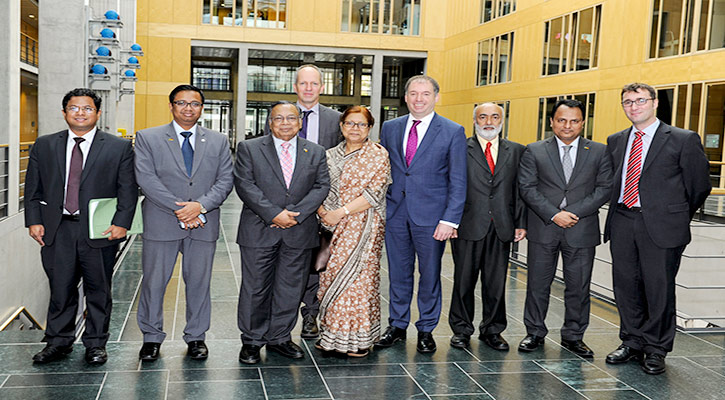 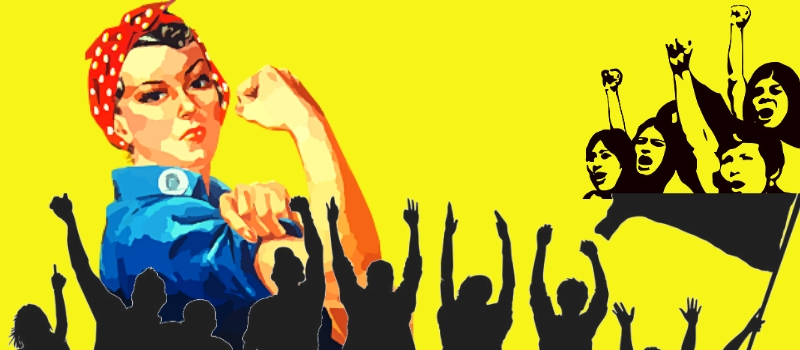 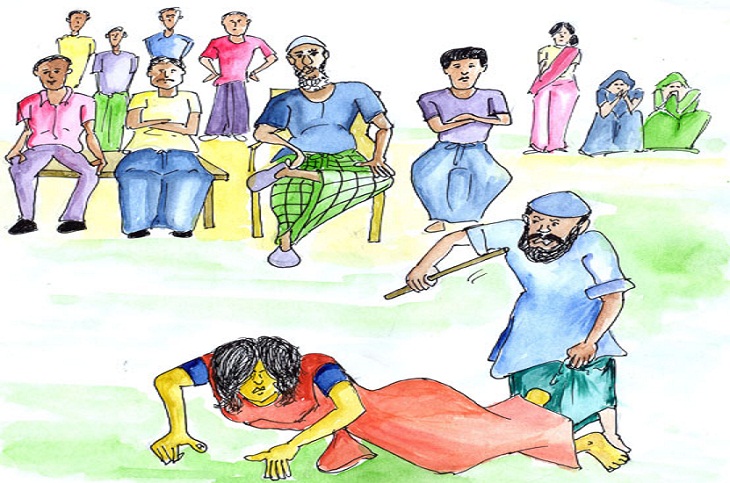 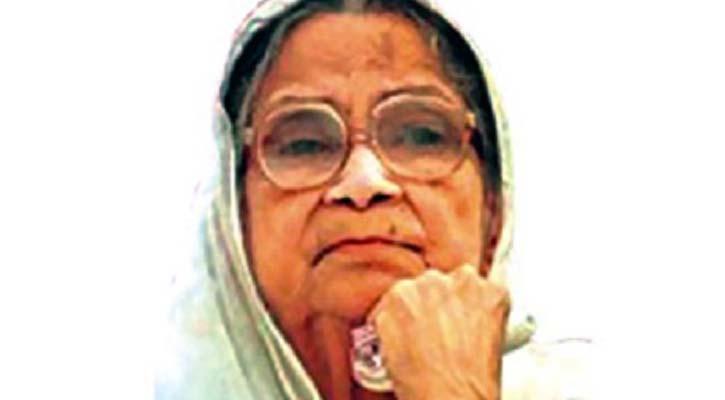 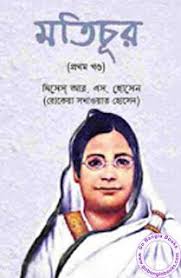 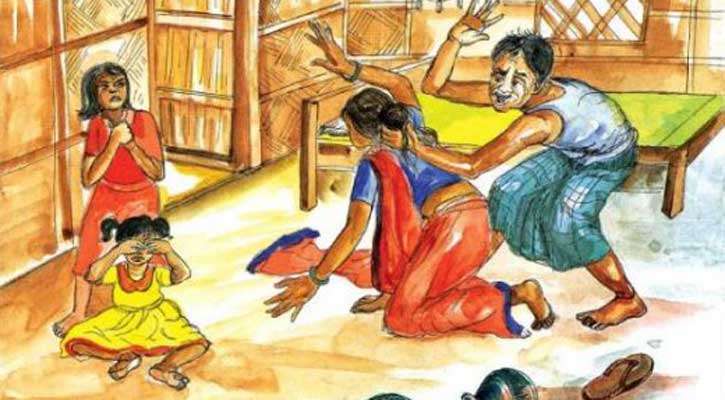 একক কাজঃ
১।সমাজসংস্কার কি?
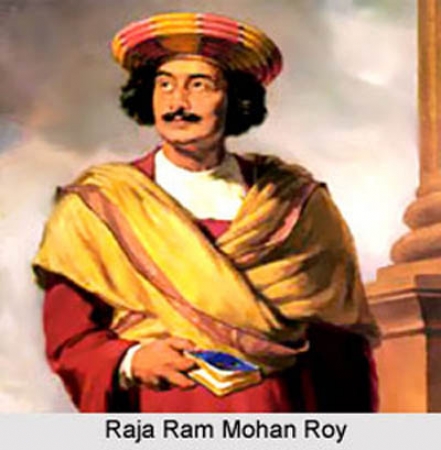 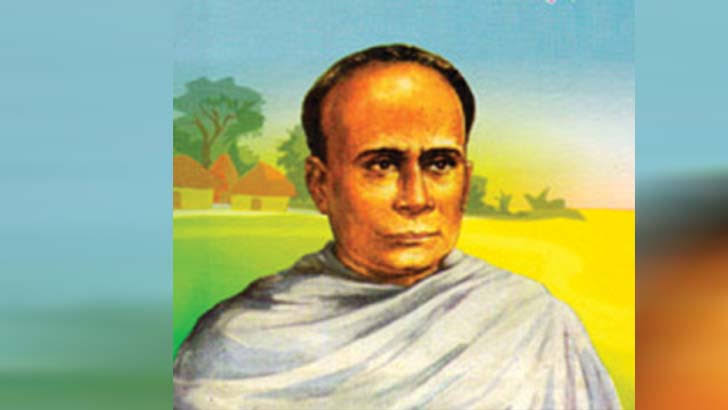 দলীয় কাজঃ
কয়েক জন সমাজসংস্কারকের ভূমিকা বা অবদান লিখ।
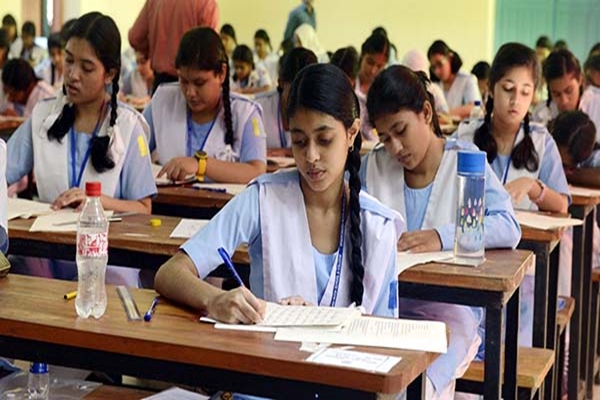 মূল্যায়ন
1সতীদাহ  প্রথা  কে  রোধ  করেন?
ঈশ্বর চন্দ্র বিদ্যাসাগর  
 রাজা রামমোহন রায়  
বেগম রোকেয়া   
রবীন্দ্রনাথ  ঠাকুর
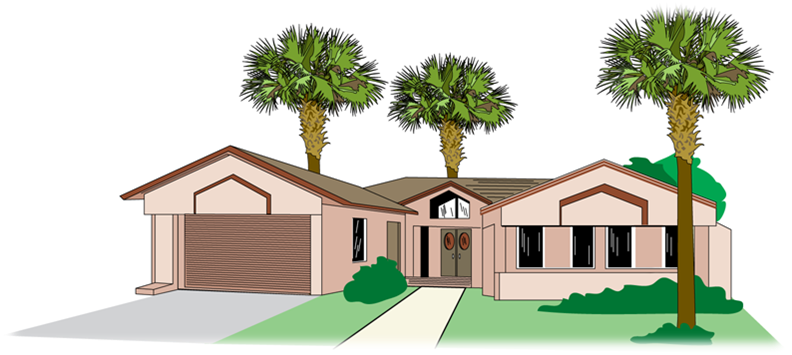 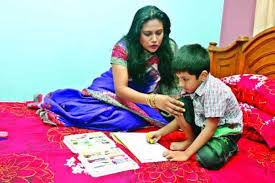 বাড়ির কাজঃ
সমাজসংস্কারের গুরুত্ব বর্ণনা কর।
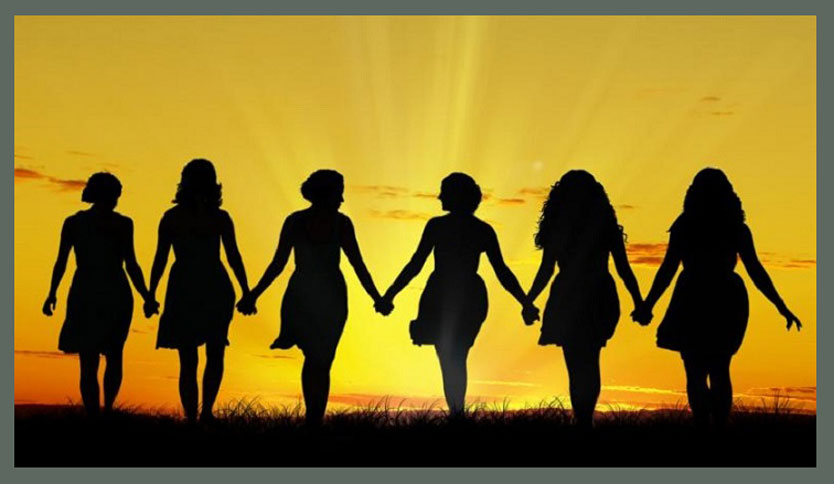 ধন্যবাদ